Sammanfattning av grupparbeten (12.6.2018)
Frida Westerback
Mot ett heltäckande tvåspråkigt Navigator-nätverkDelprojekt 2018-2019
Westerback 25.6.2018
Uppgift 1: Aktörernas styrkor som stöder det gemensamma arbetet
Vilja att samarbeta, hitta nya samarbetssätt
Ser nyttan i det mångsektoriella arbetet
Arbetar med den unga i fokus
Intresse, kunskap & öppenhet
Flexibilitet
”Thinking outside the box”
Westerback 25.6.2018
out-of-the-box thinking (n.)thinking that moves away in diverging directions so as to involve a variety of aspects and which sometimes lead to novel ideas and solutions; associated with creativity
Westerback 25.6.2018
Uppgift 2: Förändringsfaktorer i verksamhetsmiljön som påverkar våra tjänster
fler servicebrukare (staden växer, befolkningen åldras och servicebrukarna blir allt mer mångkulturella) => kräver effektivitet och nya lösningar
konsekvenser av förnyelsen av lagstiftningen och servicen (t.ex. valfrihet, landskapsförvaltning, servicecentraler)
digitalisering (megatrender, Apotti, ODA, robotisering, cybersäkerhet/dataskydd, nya interaktionskanaler)
ständiga förändringar och tilltagande osäkerhet
Westerback 25.6.2018
Uppgift 3: Fördelar fungerande multiprofessionellt arbete kan medföra – för servicebrukare
Smidigare tjänster och processer
Låg tröskel att söka hjälp, service under samma tak
Förkortade övergångsskeden
Förbättrad tillgång till och bredd på servicen
Effektivare, bekvämt, tryggt, bättre, snabbare
Holistiskt klientperspektiv
Westerback 25.6.2018
Uppgift 3: Fördelar fungerande multiprofessionellt arbete kan medföra – för anställda
Delad kunskap, delat ansvar
Bredda det egna kunnande, lära sig av andra
Nya perspektiv
Minskar stress
Westerback 25.6.2018
Uppgift 3: Fördelar fungerande multiprofessionellt arbete kan medföra – för organisationen
Smidigare arbetssätt
Synergieffekter
Kännedom om tjänster i nätverken
Effektivitet
Gemensam marknadsföring
Bättre resultat
Westerback 25.6.2018
Uppgift 4: Exempel på aktuella fungerande samarbeten
Konkret
Abstrakt
Samarbete kring arbetslivet, arbetssökning, arbetsgivare
Navigatorn och Luckan (närvaro på Navigatorn, bestående relation)
Luckan och Sveps
Luckan och Vägledningscenter
Hänvisning från en serviceform till en annan
Kontakt till ett sektorövergripande nätverk
Nätverksmöten
Informationsflöde inom nätverk
Överföring av specialkunnande till utbildningsanordnaren
Westerback 25.6.2018
Uppgift 4: Behov av gemensamma insatser för servicebrukarens bästa
Bättre kontakt mellan aktörer, smidigare övergångar mellan tjänster Gemensamt forum eller kommunikationskanal för de som jobbar med unga på svenska
Tydliggörande av roller och rollfördelning Uppluckring av organisationsgränser
Aktivare kommunikation mellan ledning och praktiker
Westerback 25.6.2018
Uppgift 4: Hur förverkliga meningsfulla och gemensamma insatser
Servicekarta över svensk service (inkl. kontaktuppgifter)
Kartläggning av de olika nätverken
Att ledningen lyssnar på arbetstagarnas önskemål gällande processer
Westerback 25.6.2018
Uppgift 5: Idealisk process ur exempelservicebrukarens perspektiv
Önskat slutresultat för servicebrukaren: Boende, jobb eller studier (vardagssyssla), ekonomin i skick, ökat välmående, delaktig i samhället
Westerback 25.6.2018
Uppgift 5: Idealisk process ur exempelservicebrukarens perspektiv
B) De viktigaste processkedena ur servicebrukarens perspektiv
Westerback 25.6.2018
Uppgift 5: Vilka aktörer behövs?
Hälsovård (hälsostation, psykiatri) 5/5
TE-tjänster 4/5
Socialservice 4/5
Sveps 4/5
FPA 4/5
Navigatorn 3/5
Krisjouren för unga 3/5
Uppsökande ungdomsarbete (Sveps) 3/5
Studiehandledare 1/5
Bostadsförmedling 1/5
Anhöriga 1/5
Westerback 25.6.2018
Uppgift 6: VAD OCH HUR VI GÖR
A) NYA GEMENSAMMA FORMER AV INSATSER:
Kan inte påverka
-

Kan föreslå vidare
Göra en förenklad karta av alla som är delaktiga
”Hotline” för personer som arbetar med unga till olika myndigheter etc.
Gemensam marknadsföring av tjänster & tydliggörande av tjänster, eventuell servicekarta? Projekt? Årliga möten? (kan även själv påverka)

Kan själva påverka
Psykosocialt stöd för de svenskspråkiga
Bättre kommunikation inom nätverket
Ett jätteseminarium där alla svenskspråkiga ungdomsserviceproducenter får presentera sig + workshops etc.
Koordinerad information på svenska
Westerback 25.6.2018
Uppgift 6: VAD OCH HUR VI GÖR
B) MED VEM BORDE VI SAMARBETA OCH HUR?
Kan inte påverka
Mellan beslutsfattare och aktörer, klientens bästa
Med beslutsfattarna

Kan föreslå vidare
Mångsektoriella team, Navigatorer, RFV, ministerier
Med alla svenskspråkiga ungdomsserviceproducenter i H:fors (regionen) + Svenskfinland
Alla svenskspråkiga aktörer borde samarbeta, MEN hand i hand med finska sidan
PSYK. POL.

Kan själva påverka
Enligt individens behov.
Alla borde kunna samarbeta
Marthaförbundet
4H
Westerback 25.6.2018
Uppgift 6: VAD OCH HUR VI GÖR
IDÉER OM MODELLER OCH STRUKTURER FÖR GEMENSAMMA INSATSER:

Kan inte påverka
-

Kan föreslå vidare
Enligt Sveps-piloten
Gemensamt forum (också digitalt), gemensam nätsida, interaktiv nätverkskarta för professionella inom ungdomsarbete med chattfunktion där deltagarna kan dela råd/frågor/kontakter sinsemellan.
ex. Nylands vägledningsgrupp (ELO-gruppen).
Lyfta fram service via broschyr
Förtydliga & fördjupa rollfördelning

Kan själva påverka
Mindre gränser mellan organisationerna.
Utse en kontaktperson/facilitator + spjälk i mindre områden, en stödperson som ”håller trådarna”, har ansvar
Mindre parter, mer centrerat
Westerback 25.6.2018
Uppgift 6: VAD OCH HUR VI GÖR
D) VAD SLUTAR VI ATT GÖRA/VAD SLOPAR VI/VAD BORDE IFRÅGASÄTTAS?

Kan inte påverka
Överlappande verksamhet. ”För mycket av det goda” => många aktörer
Resurserna borde användas bättre
Att fokusera på kortsiktiga resultat och göra statistik för statistikens skull

Kan föreslå vidare
Varför bygga upp ett nytt system om fungerande service redan finns?
Icke-fungerande projekt, Borde slopa sådant som inte ger bra resultat i längden
Mindre byråkrati mellan olika aktörer. Finns det möjlighet till mindre byråkrati? Utgående från klientens perspektiv är det viktigt. Det att system är styva och långsamma kan förlänga psykiskt lidande => inte någon ekonomisk besparing. 

Kan själva påverka
Våga ifrågasätta självklarheter
Liknande/samma nätverk
Förväntningar på allt för bred kompetens (spetskompetens kan vara en fördel ibland)
Westerback 25.6.2018
Uppgift 6: VAD OCH HUR VI GÖR
E) VILKEN INFORMATION BEHÖVER VI FÖR ATT KUNNA KOMMA VIDARE MED ATT FRÄMJA GEMENSAMMA INSATSER?

Kan inte påverka
Servicekarta för professionella => utnämnda kontaktpersoner
Sök pengar till projekt som årligen sammanför aktörer och lyfter fram tjänster för kommande året.
Information om hur det i framtiden kommer att se ut. Samarbete med ledningen.

Kan föreslå vidare
Veta vad andra gör
Väsentlig info från beslutsfattare samt forskningsresultat

Kan själva påverka
Bättre data om våra svenskspråkiga klienter
Inblick i varandras görande. Gemensamt alltäckande nätverk/karta. Mer information om olika organisationer och via det mer förståelse. Man vet vem man kontaktar och när. Gynnar klienter, gynnar professionella. 
Information om olika saker. Veta ganska smått och brett om allt och fördjupa sig inom något. 
Veta vad de andras uppgift är på olika ställen
Westerback 25.6.2018
Uppgift 7: VAD KAN VI PÅVERKA?
Vad borde andra veta om er och er verksamhet? Hur borde ni kommunicera om er verksamhet?

En övergripande bild av samhälleliga strukturer inom ”vår” sektor
Öppenhet / öppen kommunikation mellan olika sektorer & aktörer
Presentationsrunda under seminarier
Aktivt deltagande i nätverk för sådana som jobbar med unga

Tydligare kontaktuppgifter & ”titlar”
Bättre hemsidor & intranät, FAQ
Lågtröskel, kostnadsfria besök
Utan remiss

Samarbeta med väsentliga, vilka saker kan vi samarbeta kring?
Westerback 25.6.2018
Uppgift 7: VAD KAN VI PÅVERKA?
B) Vilken information behöver ni av andra?

Uppdaterade kontaktuppgifter
Mingla & nätverka, våga kontakta andra, ”skicka ut info”
Rätt simpel info på nätet som är lätt att printa
Var söka info, bra nätsidor

Vi bör veta vad de andra gör
Kort tjänstebeskrivning, i vilka frågor vi kan samarbeta
Smidigare informationsdelning => mindre dubbeljobb
Vad krävs (remiss, betalning?)
Vad kan ni inte göra? Vilken kompetens saknar ni?
Westerback 25.6.2018
Uppgift 8: Idéer för att främja gemensamma insatser
Vad kan ni göra genast i era egna team?

Information om höstens samarbeten
Framhäva sitt jobb och insatser/tjänster
Informationsöverföring

Se över verksamhetsformer
Westerback 25.6.2018
Uppgift 8: Idéer för att främja gemensamma insatser
B) Vad kan ni göra genast som ett nätverk?

Träffas, ha möten
Delta i höstens workshops
Aktivt deltagande i nätverken!
Att kunna ringa varandra och bolla tankar
Gemensam lunch emellanåt på arbetstid, inofficiellt arbetsmöte, ”mentorskapsgrupper”, mentorskapsluncher, reflektiva träffar
Upprätthålla kontakt

Rekommendera varandra till dem som behöver tjänsterna
Westerback 25.6.2018
Möjligheter - Att stärka det svenska arbetet med ungdomar i huvudstadsregionen- Att föra de finsk- och svenskspråkiga nätverken närmare varandra- Att effektivera samarbetet med befintliga aktörer - Att utveckla en klarare kontakt till beslutsfattare
Westerback 25.6.2018
Hösten 2018 - upplägg
Living Labs as Spaces for Knowledge Production, Education, and Practice Innovation25.9.2018 kl.8.30-11.30 
Prof. Judith Metz (Hogeschool van Amsterdam)
SFV-huset G18, festsalen (2 vån.)
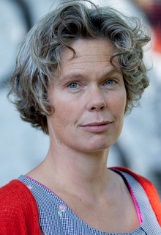 Westerback 25.6.2018
Living Lab som forsknings- och testmiljö
” A Living Lab is a space were students, teachers, youth workers and researchers work together in education, knowledge production and practice development. Strengths of this approach is the use of the specific interests and roles of individual stakeholders.” (Metz 2017)

Living Lab-tillvägagångssättet syftar till en forsknings, utvecklings- och innovationsprocess där ny service utvecklas enligt en fleraktörsmodell. I processen inkluderas servicebrukare, svensk- och finskspråkiga Ohjaamo/Navigator-nätverk, LIV/ELO-nätverket samt tredje sektorns aktörer.
Syftet är att producera praktiska produkter och verktyg för att stödja nätverket i deras praktiska arbete. Om önskvärda resultat görs en överenskommelse i början av processen.
Westerback 25.6.2018
Hösten 2018 - upplägg
25.9.2018 kl.8.30-11.30 
17.10.2018 kl.8.30-11.30 
14.11.2018 kl.8.30-11.30 
4.12.2018 kl.8.30-11.30 

Slutseminarium (23.1.2019)
Uppföljning
Westerback 25.6.2018